ATOMIC STRUCTURE
CLASS –XI
SUBJECT – Chemistry
ATOMIC  STRUCTURE
Wave Theory-
1.Wavelength(λ)                         
2.Frequency(ⱱ)                
3.Velocity(C)
C= λⱱ
4.Wave Number 



5.Amplitude (a)
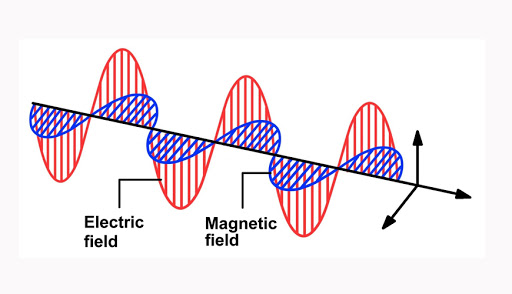 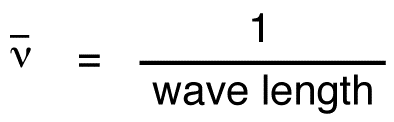 Electromagnetic Spectrum
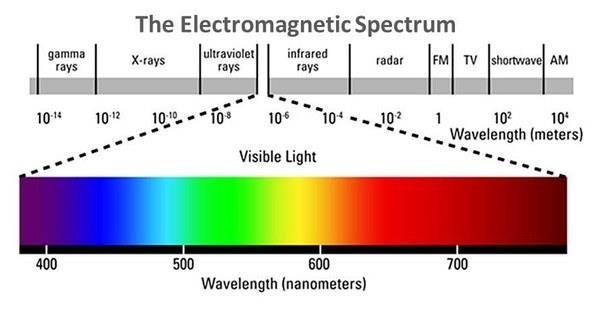 Plank’s Quantum Theory of Radiation
E=hⱱ       or      E=ch/ λAccording to Quantum theory a body can emit or absorb energy only in an integral multiple of quantum and can never be absorbed or emitted in fractions of quantum.
Photoelectric Effect
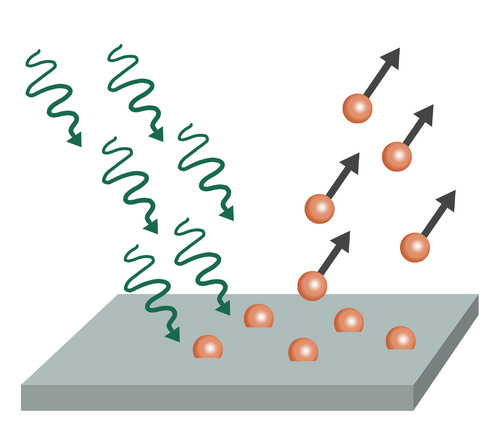 E = W + KE                                                                     hv = W + KE
KE = hv – w
w = hv0                                                                     Thus, Maximum kinetic energy equation becomes:KE = 1/2mv2max=hv–hv0
1/2mv2max=h(v−v0)
Vmax is the maximum kinetic energy of the electron.
Dual Nature Of Light 
Light behaves  as a particle as well as wave.
Q.A photon of wavelength 400nm strickes a metal surface .The electrons are ejected with a velocity 5.85X105 ms-1.Calculate the minimum energy required to remove an electron from the metal surface.
Atomic Spectra(Evidence for the quantised electronic energy level)
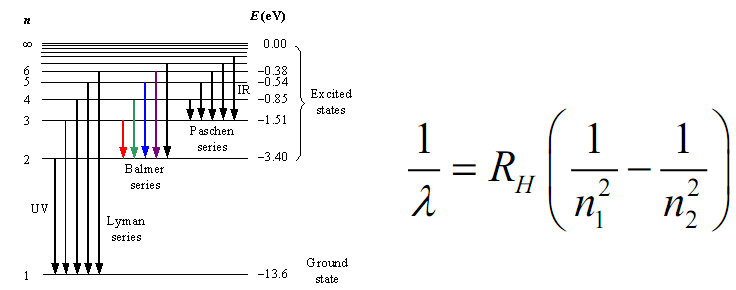 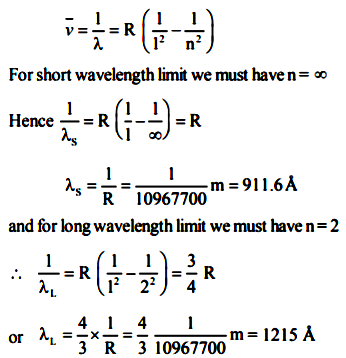 Energy And Radius Of A Particular Orbit
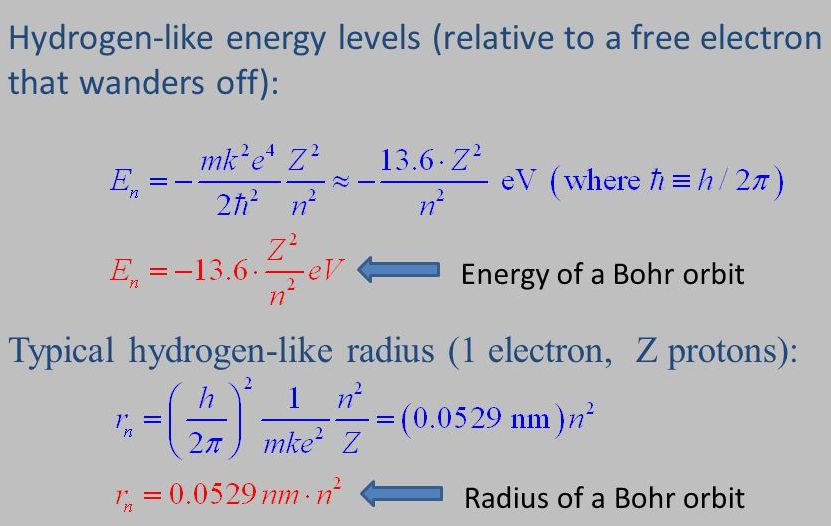 de Broglie equation
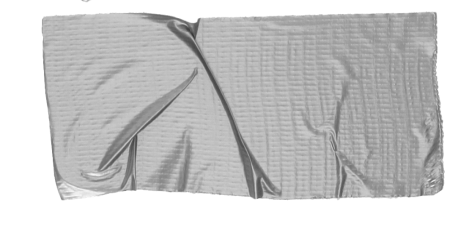 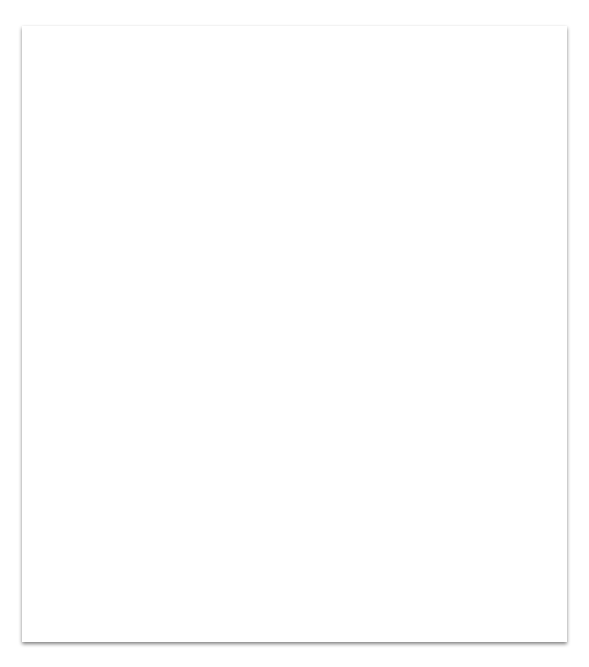 Λ = h/mv or h/p 
Every object posses a mass and a velocity behave both as particle and as a wave.
An e- is moving with a K.E of 4.4.55x10-25 J calculate it’s de broglie's wavelength ?
Hint:
K.E = ½ *mv2
Answer:
7.278x10-7  m
Heiserberg’s Uncertainty Principle
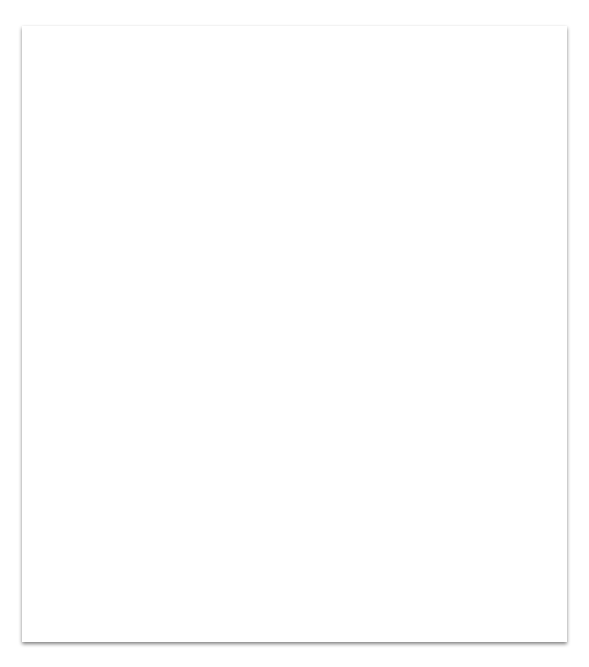 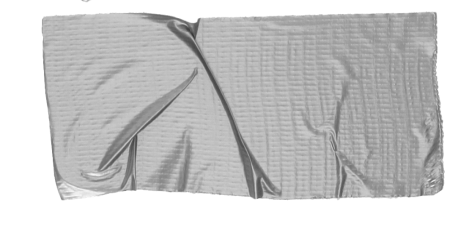 Δx . Δp >= h/4Π
Δx . Δv >= h/4Πm
It is impossible to determine simultaneously the position and momentum of a moving microscopic particle with absolute accuracy.
Calculate the uncertainty in momentum of an e-  if uncertainty in it’s position is 1Å.(10-10 )
Hint:
Δx . Δp = h/4Π
Answer:
5.18x10-15  kgms-1
Concept of orbit
mvr=nh/2Π , where n = 1,2,3....
Energy of an e-  is fixed in a particular orbit
ΔE = E2-E1 = hν
Merits & Defects
Merits 
Stability

Energy 

Radius
Defects
Zeeman’s Effect & Stark Effect 
Fine Spectra
He,Li  etc.
Heisenberg's uncertainty principle
THANK YOU